合体漢字クイズ６年生
小学校６年生で習う漢字のパーツを並び替えて合体漢字を完成させましょう。
１
漢字を合わせるとなんという字？
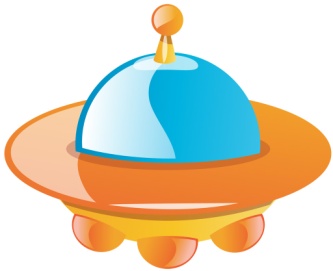 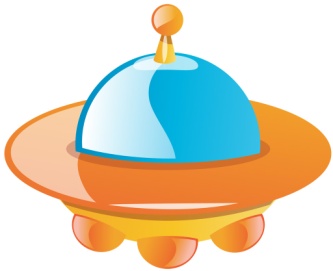 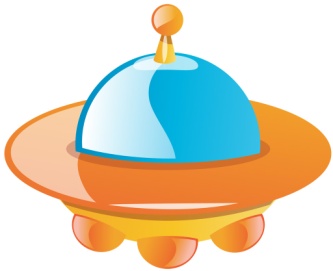 王
王
口
耳
耳
口
＋
＋
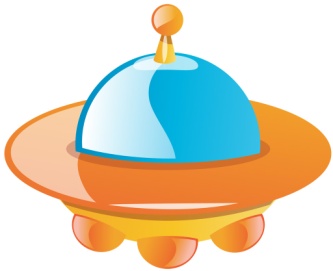 答え
聖
いどうします！
２
漢字を合わせるとなんという字？
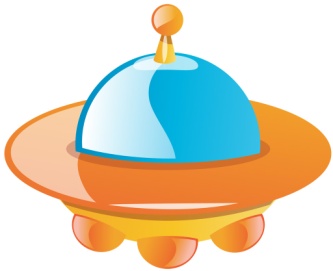 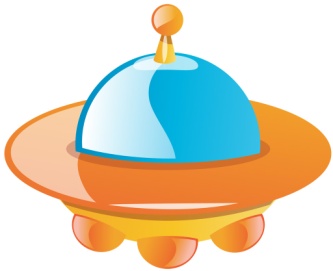 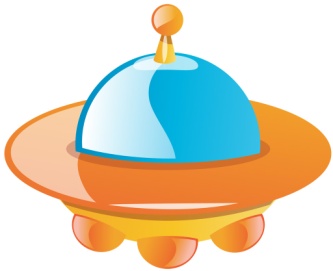 皿
皿
月
日
日
月
＋
＋
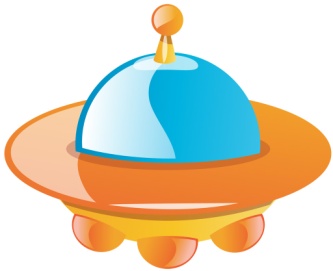 答え
盟
いどうします！
３
漢字を合わせるとなんという字？
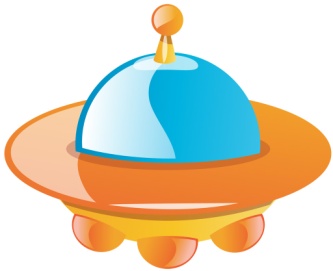 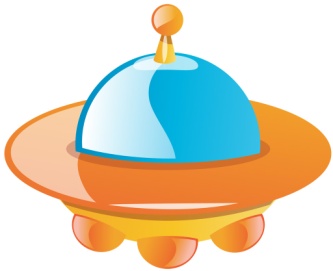 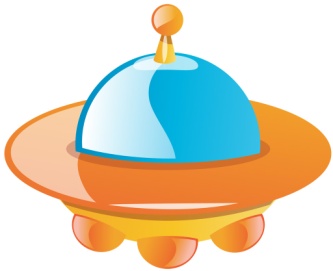 子
子
ノ
土
土
ノ
＋
＋
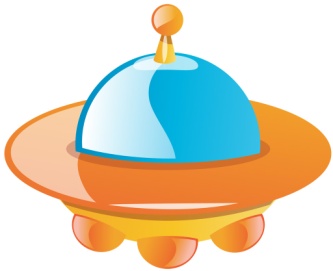 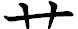 答え
孝
いどうします！
４
漢字を合わせるとなんという字？
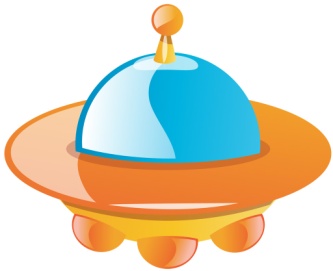 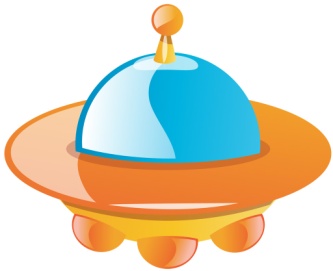 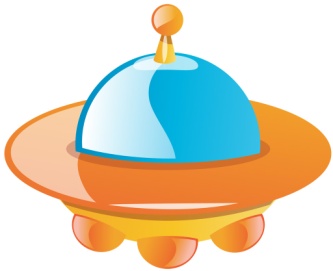 木
木
九
シ
シ
九
＋
＋
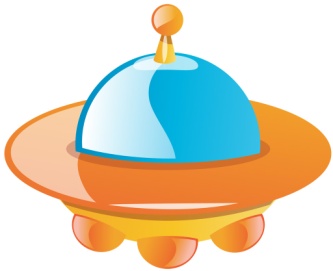 答え
染
いどうします！
５
漢字を合わせるとなんという字？
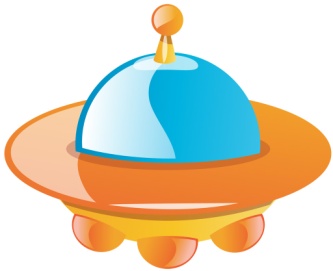 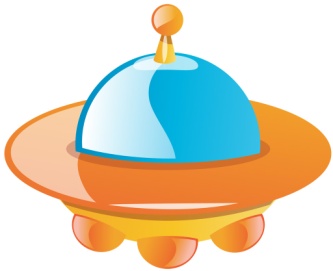 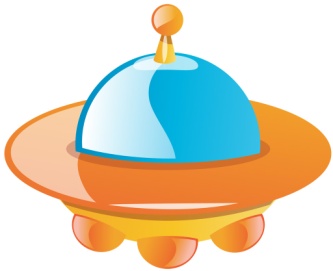 心
心
刃
言
言
刃
＋
＋
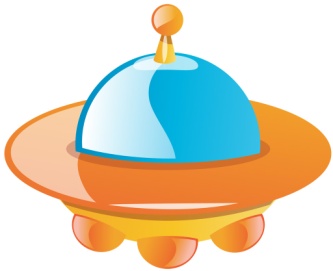 答え
認
いどうします！
６
漢字を合わせるとなんという字？
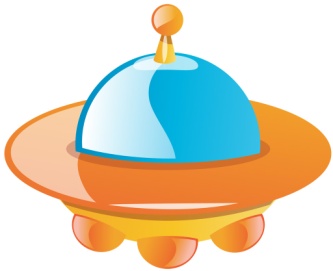 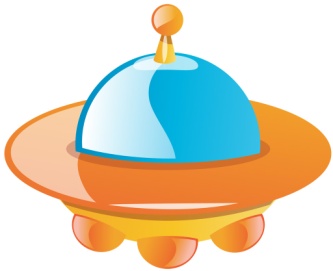 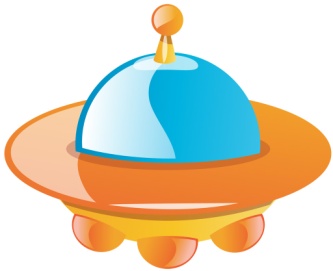 月
月
口
糸
糸
口
＋
＋
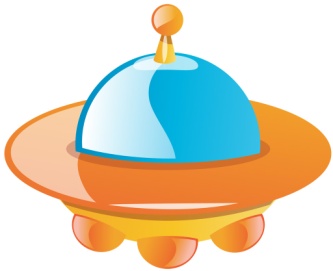 答え
絹
いどうします！
７
漢字を合わせるとなんという字？
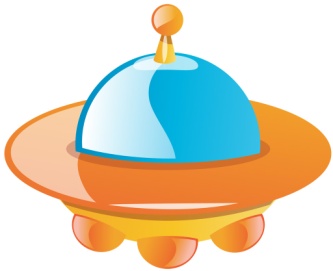 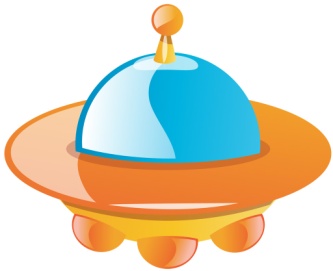 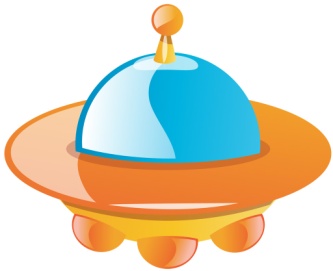 力
力
月
竹
竹
月
＋
＋
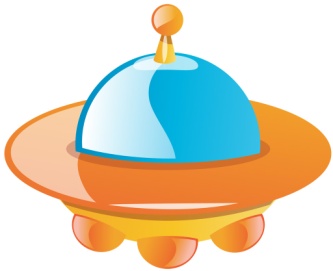 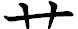 答え
筋
いどうします！